Anticipated Activation 
in May
S1800AA Phase II Randomized Study Of Ramucirumab Plus MK3475 (Pembrolizumab) versus Standard Of Care For Patients Previously Treated with Immunotherapy for Stage IV or Recurrent Non-Small Cell Lung Cancer (Lung-MAP Non-Matched Sub-Study)
Karen Reckamp, MD, MS
Study Chair, Medical oncology
City of Hope comprehensive cancer center
Slide 1
Disclosures
Consultant
AstraZeneca; Exelixis; Guardant; Loxo; Precision Health; Seattle Genetics; Takeda; Tesaro

Research Support (to institution)
AbbVie, Acea, Adaptimmune, Boehringer Ingelheim, Bristol Myers Squibb, Genentech, GlaxoSmithKline, Guardant, Janssen, Loxo Oncology, Molecular Partners, Seattle Genetics, Takeda, Xcovery, Zeno
Slide 2
VEGF in the Immunosuppressive Microenvironment
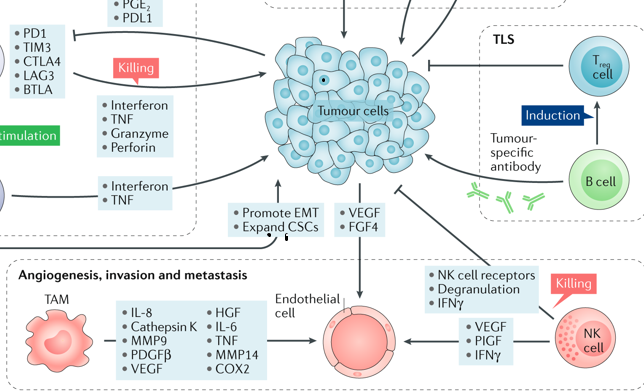 Altorki N et al. Nat Rev Cancer 19:9–31 (2019)
Slide 3
Combination Ramucirumab & Immunotherapy
VEGF is important in modulating the tumor immune microenvironment 
induces PD-L1 expression on dendritic cells  and suppresses maturation
impedes T cell extravasation
inhibits the proliferation and cytotoxicity of cytotoxic T lymphocytes (CTLs)
stimulates the proliferation of T regulatory (Treg) cells
effects on myeloid-derived suppressor cells (MDSCs)
Ziogas AC, et al. Int J Cancer. 2012;130:857-64; Rivera et al. Trends Immunol. 2015; 36:240-9; Ko JS, et al. Clin Cancer Res 2009; 15: 2148-2157; Terme M, et al Oncoimmunol 2013; 2:e25156; Roland CL, et al. PLoS ONE 2009; 4(11): e7669; Yasuda S, et al. Clin Exp Immunol. 2013; 172:500-6
Slide 4
Combination Ramucirumab & Immunotherapy cont’d
Inhibition of VEGF restores many of these phenotypes
Sunitinib treatment caused 50% reduction in peripheral blood MDSC and Treg in RCC patients
VEGFR2 inhibition decreases infiltration of suppressive immune cells while increasing mature dendritic cells
Simultaneous blockade of PD1 and VEGFR2 synergistically inhibited tumor growth by reducing tumor neovascularization with upregulation of proinflammatory cytokines
Ziogas AC, et al. Int J Cancer. 2012;130:857-64; Rivera et al. Trends Immunol. 2015; 36:240-9; Ko JS, et al. Clin Cancer Res 2009; 15: 2148-2157; Terme M, et al Oncoimmunol 2013; 2:e25156; Roland CL, et al. PLoS ONE 2009; 4(11): e7669; Yasuda S, et al. Clin Exp Immunol. 2013; 172:500-6
Slide 5
Phase 1a/b Pembrolizumab + Ramucirumab—Tumor Response by PD-L1 status
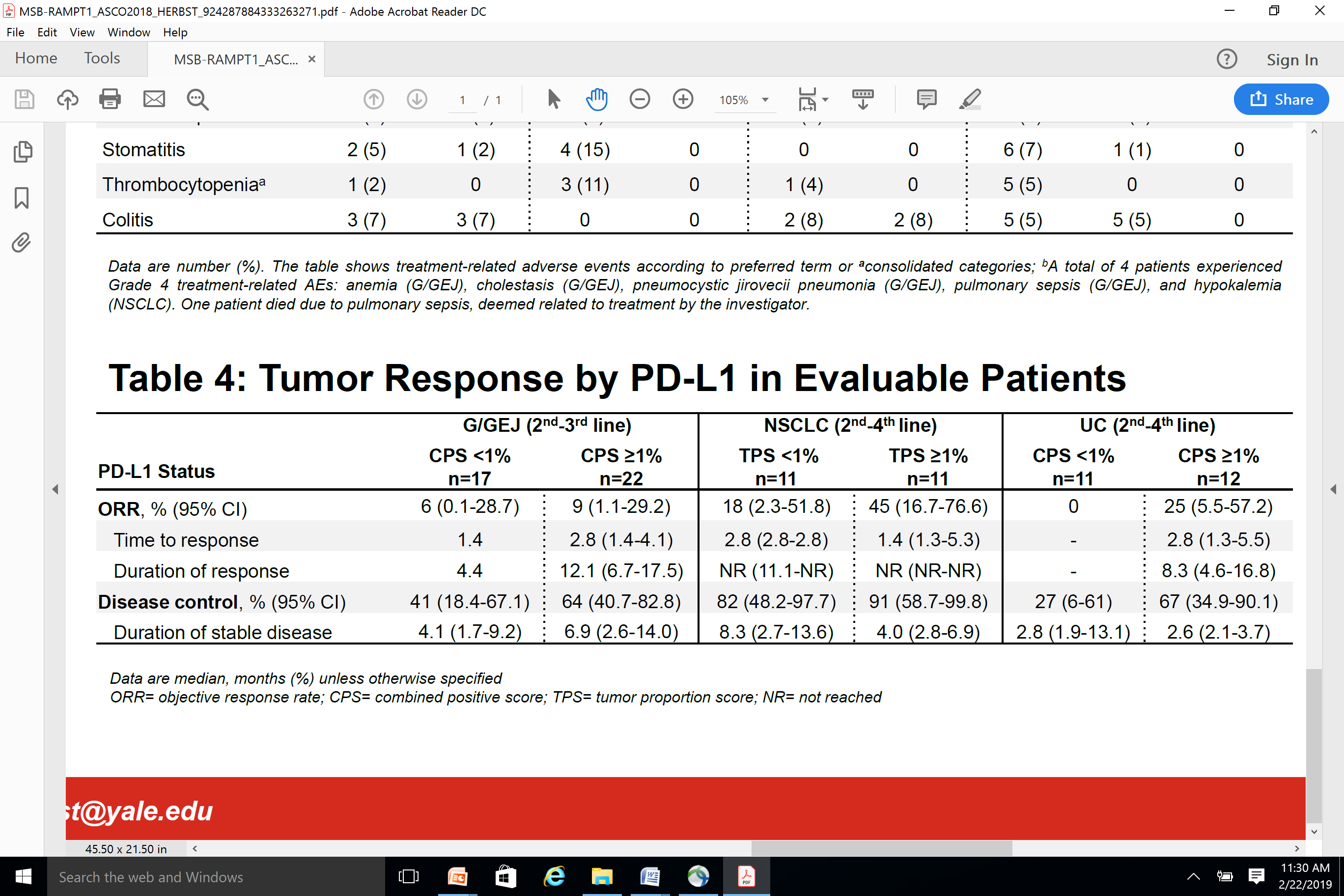 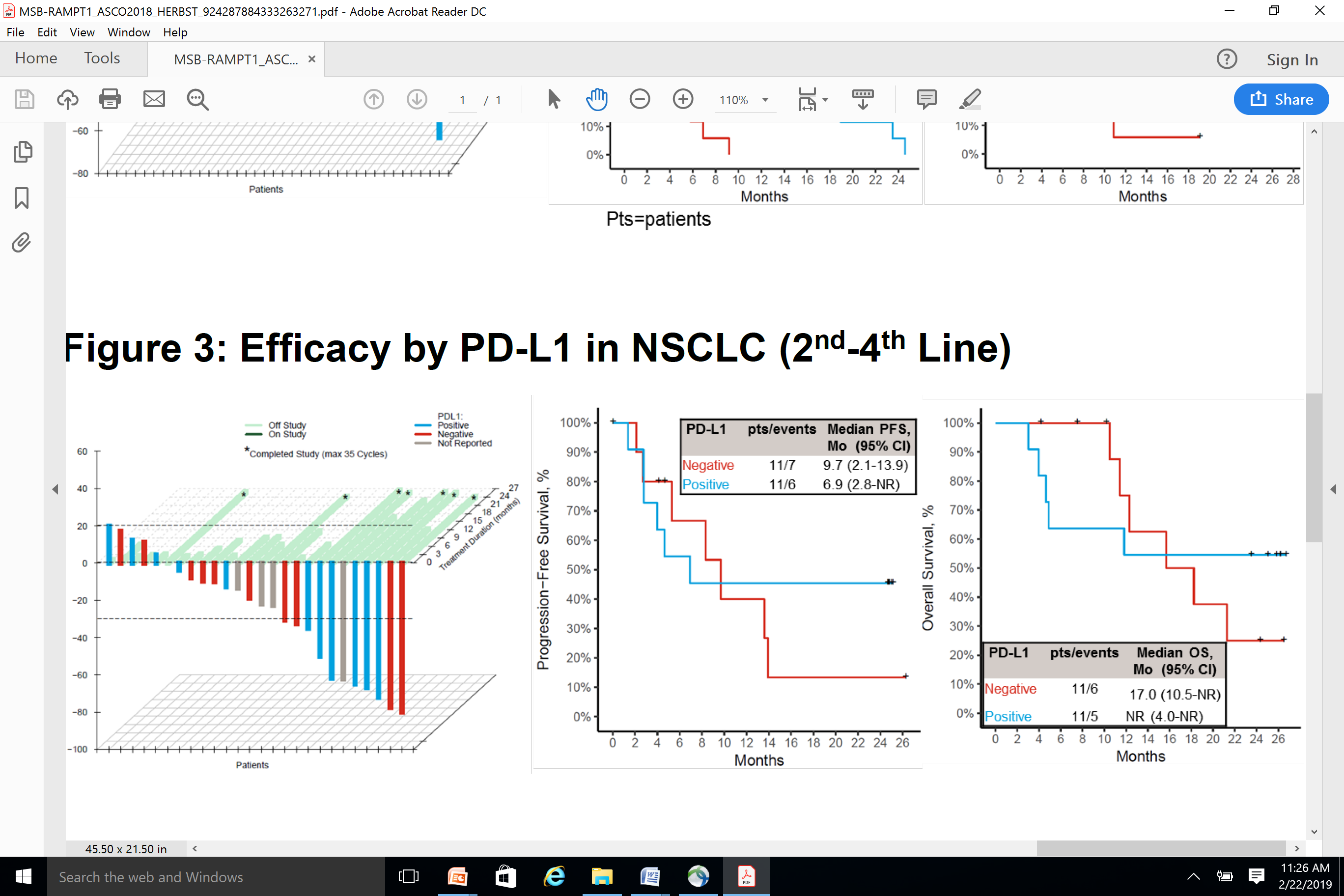 Herbst et al ASCO 2018, abstract 3059
Slide 6
Treatment-related AEs Occurring in ≥5%
Herbst et al ASCO 2018, abstract 3059
Slide 7
S1800A Schema
Registration to Screening Study
R (1:1)
N= 144
Screening study to determine sub-study assignment
Randomization
ARM A
Investigator’s Choice
Standard of Care
*docetaxel + ramucirumab; docetaxel; gemcitabine; pemetrexed (nonSCC only)
ARM B
Pembrolizumab 200 mg Q3W for up to 35 cycles+Ramucirumab 10 mg/kg Q3W
Slide 8
S1800A Objectives
Primary: Overall survival in patients with advanced NSCLC previously treated with platinum-based chemotherapy and immunotherapy randomized to ramucirumab and pembrolizumab versus SOC

Secondary: 
To compare response rates between arms, including complete response and partial response (confirmed and unconfirmed)
To compare the disease control rate (CR, PR, confirmed and unconfirmed and SD)
To evaluate the duration of response among responders within each arm
To evaluate the frequency and severity of toxicities within each arm
To compare Investigator Assessed PFS between arms
To evaluate the clinical outcomes (OS, IA-PFS, response) by randomization stratification factors

Translational:
To evaluate if PD-L1 expression levels are associated with clinical outcomes
To evaluate if tumor mutation burden are associated with clinical outcomes
To collect, process, and bank cell-free at baseline and progression for future development of a proposal to evaluate comprehensive next-generation sequencing of circulating tumor DNA
To establish a tissue/blood repository to pursue future studies
Slide 9
S1800A Treatment
Arm A – Investigator’s Choice of SOC
Options:
Docetaxel
Gemcitabine
Pemetrexed (nonSCC only)
Ramucirumab + docetaxel
Arm B – Ramucirumab + Pembrolizumab
Ramucirumab - 10 mg/kg Q3W on Day 1
Pembrolizumab  - 200 mg Q3W on Day 1 for up to 35 cycles
Disease assessment: Q6W ± 7 days for 1st yr, then Q12W until progression and discontinuation of protocol tx. After off tx prior to progression – Q12W or more often as clinically indicated until progression.
Slide 10
S1800A Key Eligibility Criteria
Progression following one line of anti-PD-1 or anti-PD-L1 therapy for at least 84 days as most recent line of therapy, either alone or in combination with platinum-based chemotherapy
Prior TKI treatment for those with EGFR, ALK, ROS1, BRAF alteration
Zubrod PS 0 or 1
No autoimmune disease
No history of hemoptysis ≥ ½ tsp.
Slide 11
S1800A Stratification Factors
PD-L1 expression (TPS <1% vs ≥1%)

Histology  (SCC vs. nonSCC)

Ramucirumab in SOC arm(yes vs. no)
Slide 12
Pembrolizumab Dose Interruption Recommendations
*Please refer to protocol section 8 for details.
Slide 13
[Speaker Notes: IRR, infusion-related reaction; ULN, upper limit of normal]
Ramucirumab Dose Interruption/Modification Recommendations
*Please refer to protocol section 8 for details.
Slide 14
[Speaker Notes: IRR, infusion-related reaction; ULN, upper limit of normal]
Ramucirumab Discontinuation Recommendations
*Please refer to protocol section 8 for details.
Slide 15
[Speaker Notes: IRR, infusion-related reaction; ULN, upper limit of normal]
S1800A Contacts
Study Chairs:
Karen Reckamp, MD (Chair)
City of Hope Medical Center
Konstantin Dragnev, MD (Co-Chair)
Dartmouth-Hitchcock
Statisticians:
Mary Redman, PhD
Katherine Minichiello, MS
Questions:
Treatment/Toxicity: S1800AMedicalQuery@swog.org 
Eligibility/Data Submissions: LUNGMAPquestion@crab.org
Protocol/Regulatory:       srice@swog.org or mnorman@swog.org
Slide 16
Contact Us
Site Coordinators Committee
LUNGMAPSCC@crab.org 
Protocol & Regulatory Questions
srice@swog.org
Eligibility & Data Submission Questions
LUNGMAPQuestion@crab.org
General Medical Questions
LUNGMAP@swog.org
S1800A Medical Questions
S1800AMedicalQuery@swog.org 
Funding Questions
Funding@swog.org
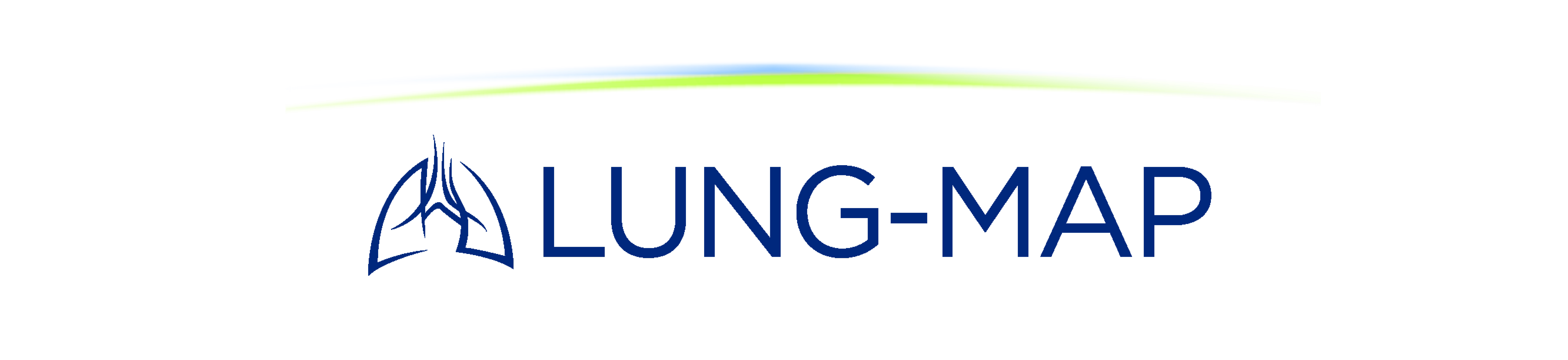 Slide 17
Acknowledgements
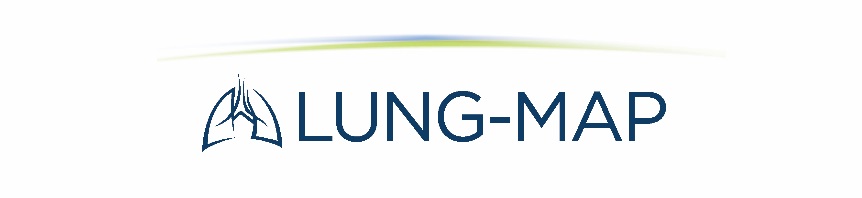 Thank you for supporting the Lung-MAP Trial!
Patients and Sites
Lung-MAP Site Coordinators Committee
Patient Advocate
Accrual Enhancement Committee
Trial Oversight Committee
Study Chairs
Statistical Team
Pharmaceutical Collaborators
Data Coordinators & Protocol Coordinators
Applications Development Team
Quality Assurance Team
Funding & Contracts Team
NCI, CTEP, CIRB, CTSU
Foundation for the National Institutes of Health
Friends of Cancer Research
CCS Associates Inc.
Slide 18